Tittel
Mål				






Læringsmål
Engasjere









Vurdere
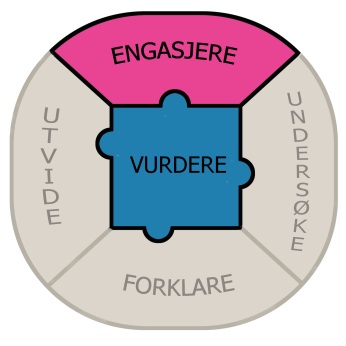 Undersøke








Vurdere
Utvide








Vurdere
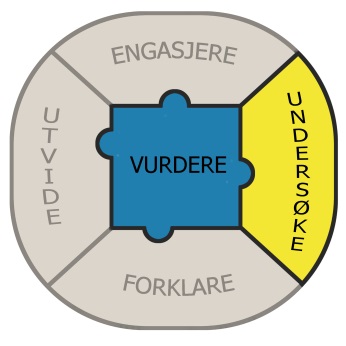 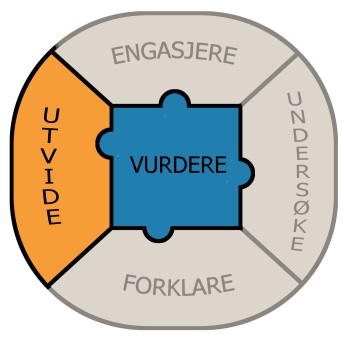 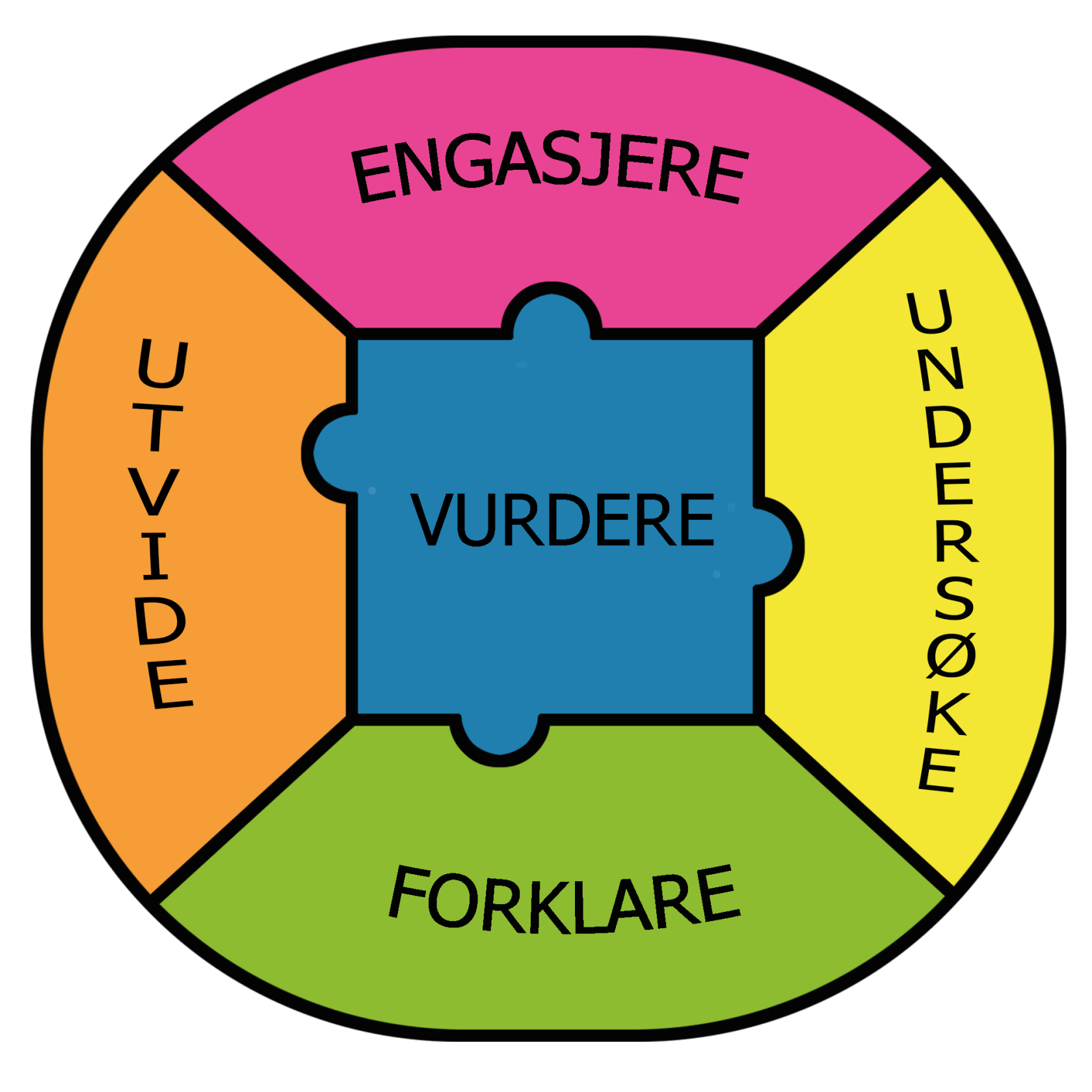 Forklare









Vurdere
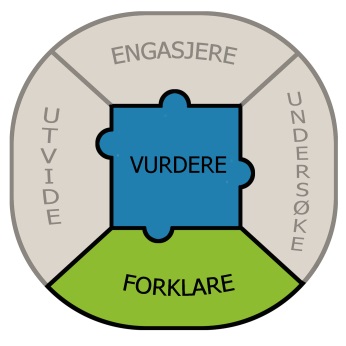